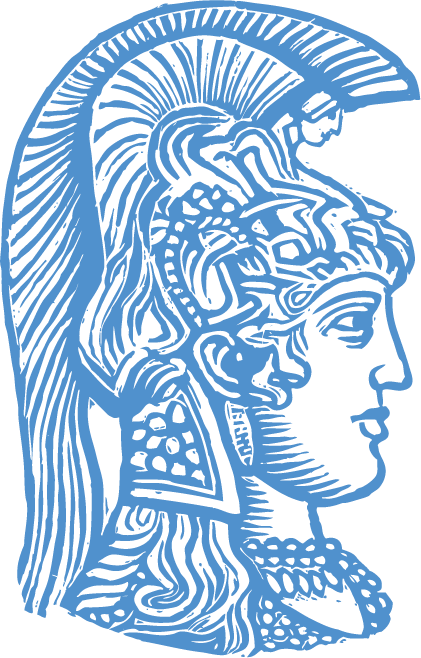 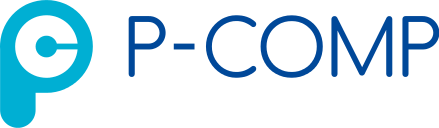 Role Assignment in IoT through Accelerated Hardware
Md. Fasiul ALAM and S. Hadjiefthymiades
Pervasive computing research lab
University of Athens
IOTSMS 2018
Valencia, Spain
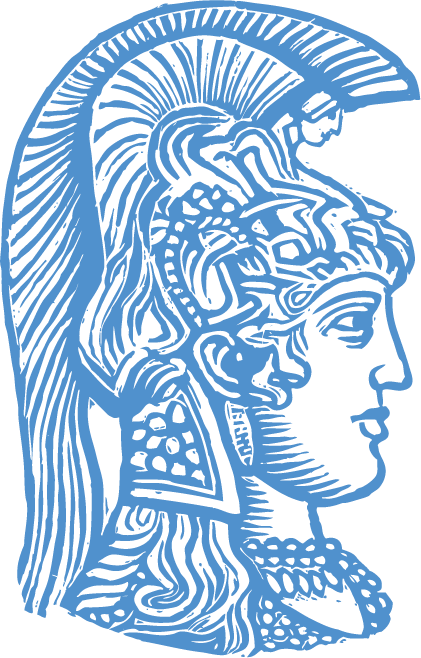 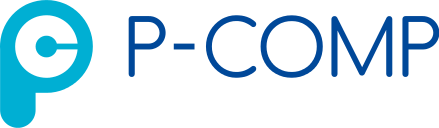 IoT in-network processing
Roles assigned to IoT nodes to facilitate data transformation along their path to the application. Examples: event detection, fusion, aggregation.
 Nodes (roles) are chained, subject to the current network topology, to form an in-network workflow.
 Use of accelerated hardware to efficiently managed the delegated tasks (roles), optimize the energy use and promptly react to topological changes.
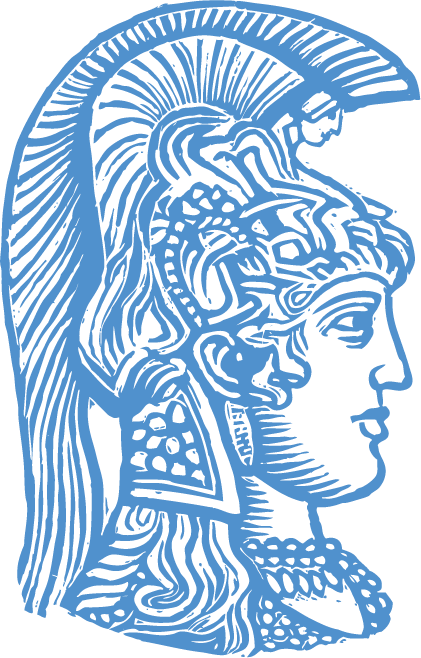 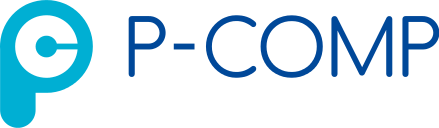 Accelerator types
Parallel processors
FPGA boards
GPUs

Benefits: min energy overhead per instruction, parallel execution of tasks, limited overhead for setting up/dropping in-network processing duties.
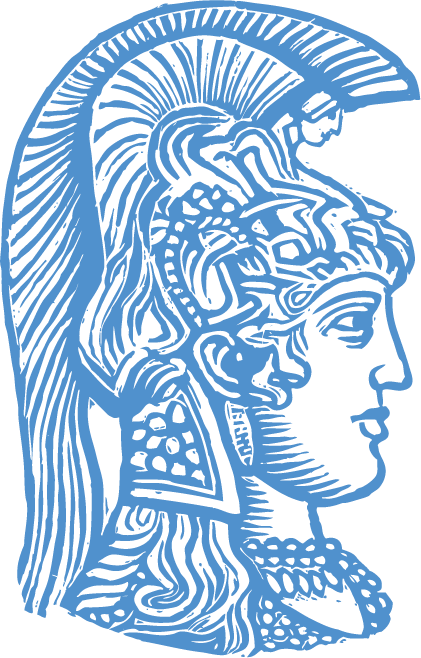 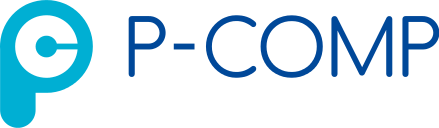 Node structure
Onboard
Sensors
Processor
Accelerator
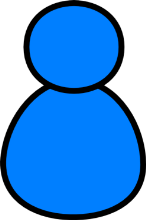 User Interface support
BUS
Network (up, downstream)
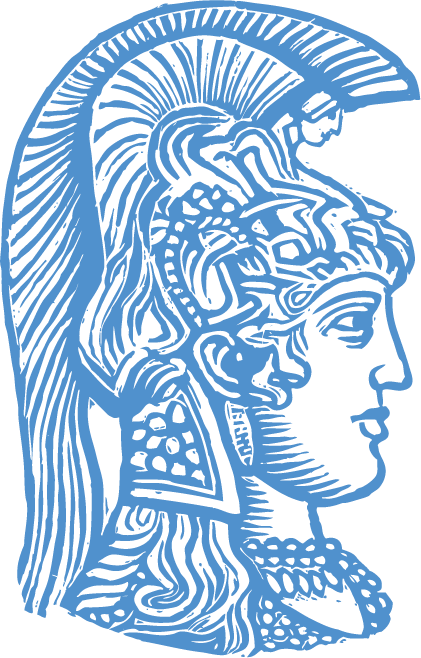 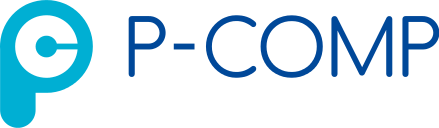 FPGA support to IoT tasks
Task functionality is programmed into the FPGA
Tasks can be realized in parallel (within the FPGA)
Processor programming: bare-metal or OS based using languages like Java.
FPGA design: VHDL or HLS
Memory mapped connectivity between processing element and FPGA
Different tasks can be programmed in advance and deployed on demand.
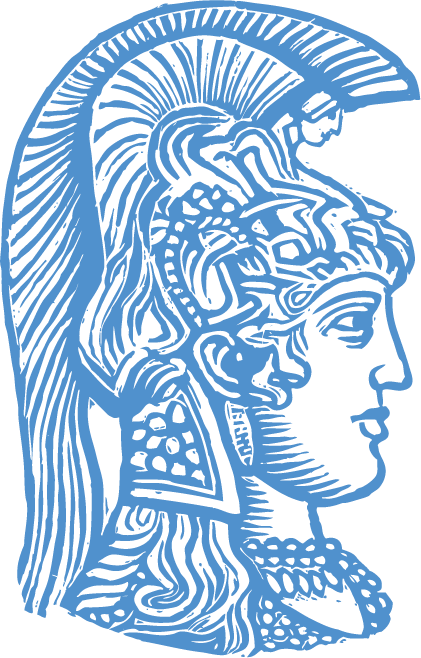 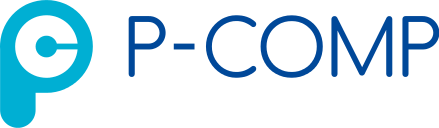 FPGA connectivity
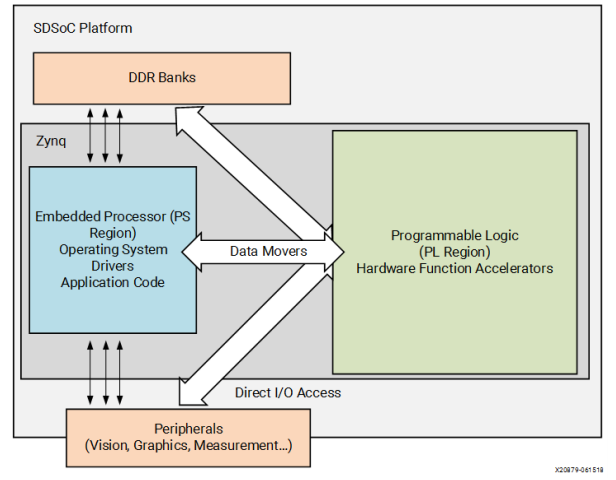 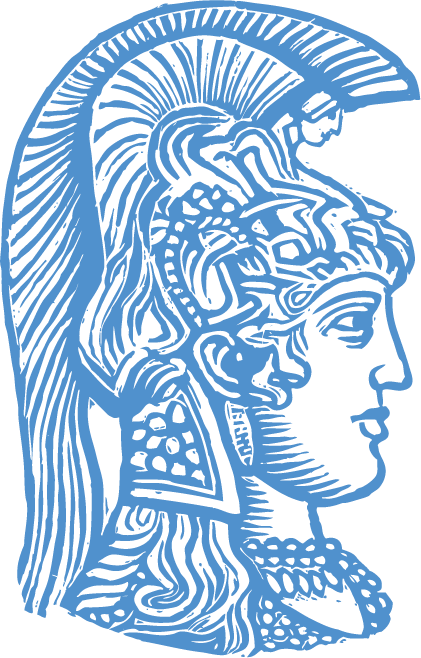 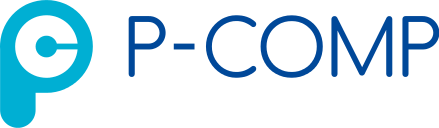 Dynamic topology & reassignments
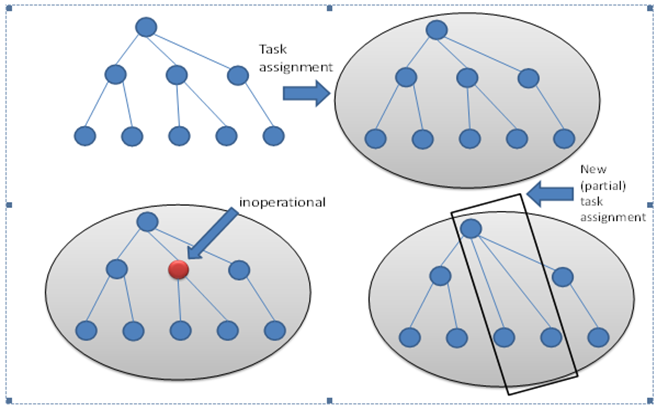 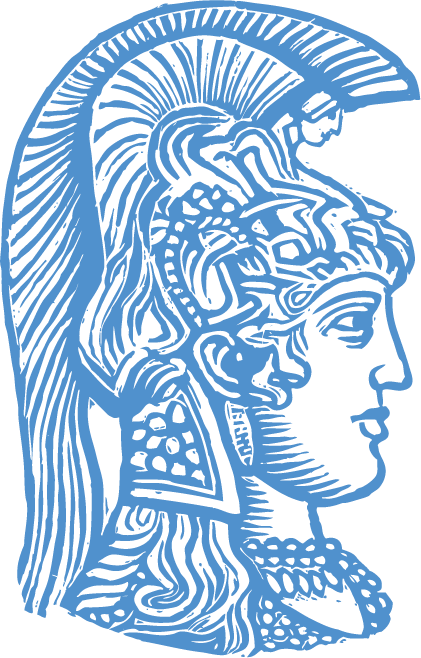 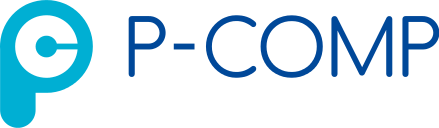 Reassignment realization
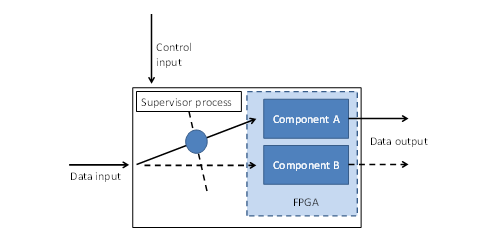 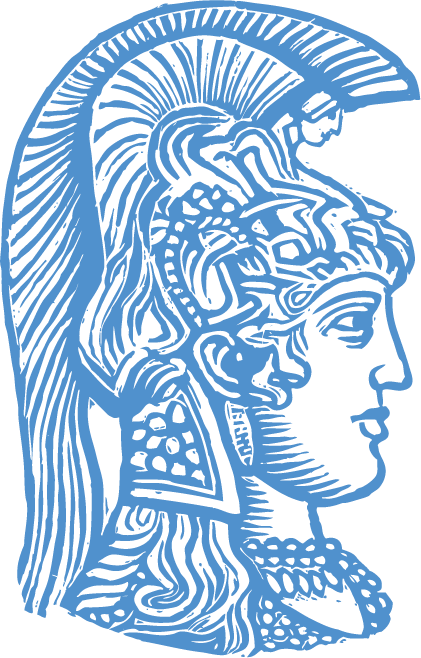 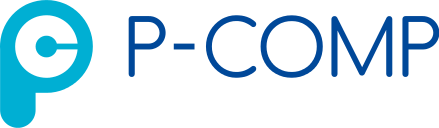 Delays
* Dominant delay factor: the communication interface between the host processor and the FPGA (affected data passing and reprogrammability)
* Our experiments demonstrated sustained rates of 461 MB/s for PL clocking at 125 MHz
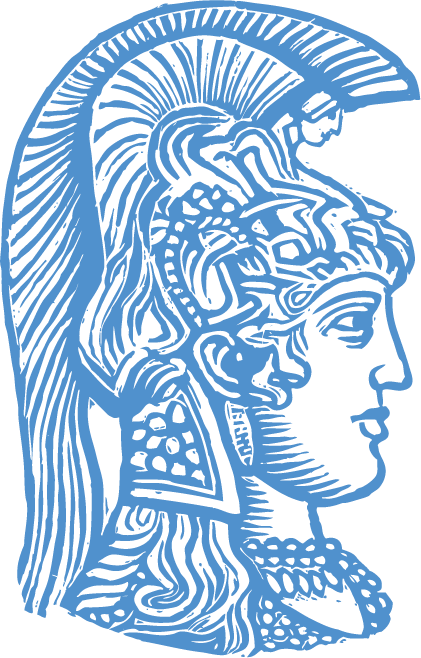 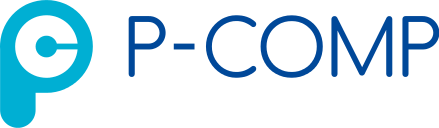 Experimentation Platforms
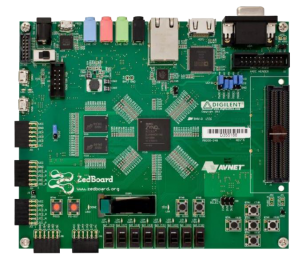 Zedboard … 
        but also Parallela
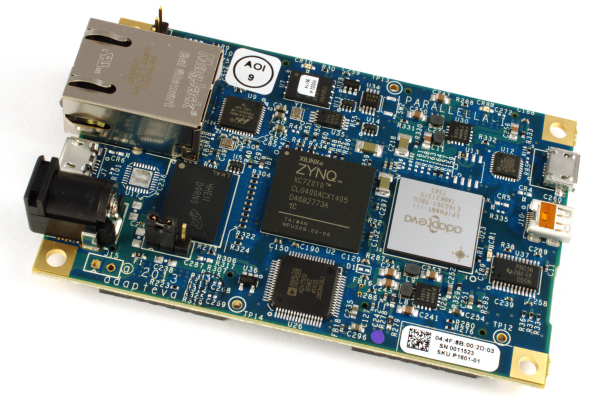 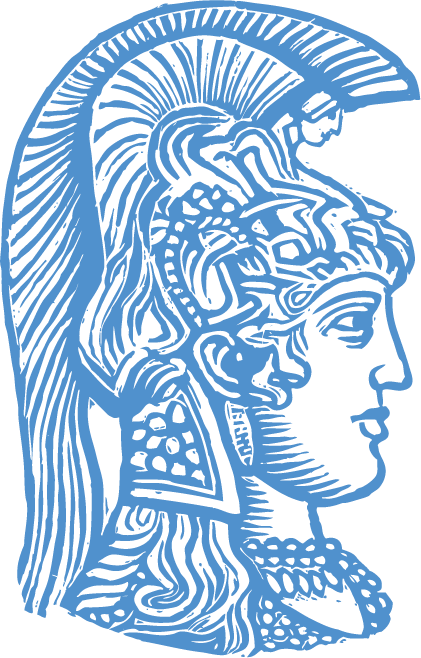 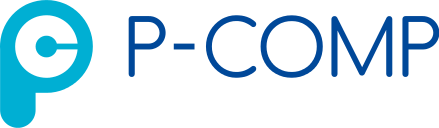 Questions?
ACK: This research has been funded by the European Commission (Horizon H2020 programme) under the RAWFIE (Road-, Air-, and Water- based Future Internet Experimentation) [20] project an initiative that aims for Future Internet Research Experimentation for Internet of Things (IoT) devices..

www.rawfie.eu

p-comp.d.uoa.gr
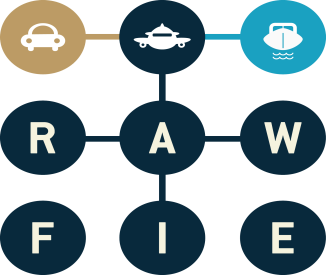